CMPE 226Database SystemsApril 11 Class Meeting
Department of Computer EngineeringSan Jose State UniversitySpring 2017Instructor: Ron Mak
www.cs.sjsu.edu/~mak
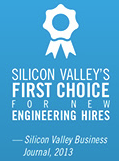 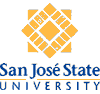 Final Project
Put your emphasis on data management.
How you manage the data that are you are using.

Data models:
Operational tables
Analytical tables

Data operations:
Queries and updates of the operational tables.
How the analytical tables are loaded.
Queries of the analytical tables for data analysis.
You can use actual 
downloaded data
or data created by 
data generation tools.
2
Final Project, cont’d
User application that invokes the data operations. 
Web-based or desktop-based.
PHP, Java, etc.
Fancy GUI or data visualization not necessary.

How well did you use the technologies you learned during the semester?
RDBM, DW, XML, data virtualization (CIS), NoSQL
Not all technologies have to be used.
3
Final Project, cont’d
Written report
What is the application?
What data did you use, and where did you get it?
Overview of your data models (in words).
ER diagram
Relational schemas
Star schemas
Operational and analytical queries
Example user actions and screen shots of results.
4
Detailed vs. Aggregated Fact Tables
In a detailed fact table, each row contains data about a single fact.

In an aggregated fact table, each row contains a summary of multiple facts.
Such as a sum (aggregation) of all sales of a product in a particular store during a single day.
5
Detailed Fact Table Example
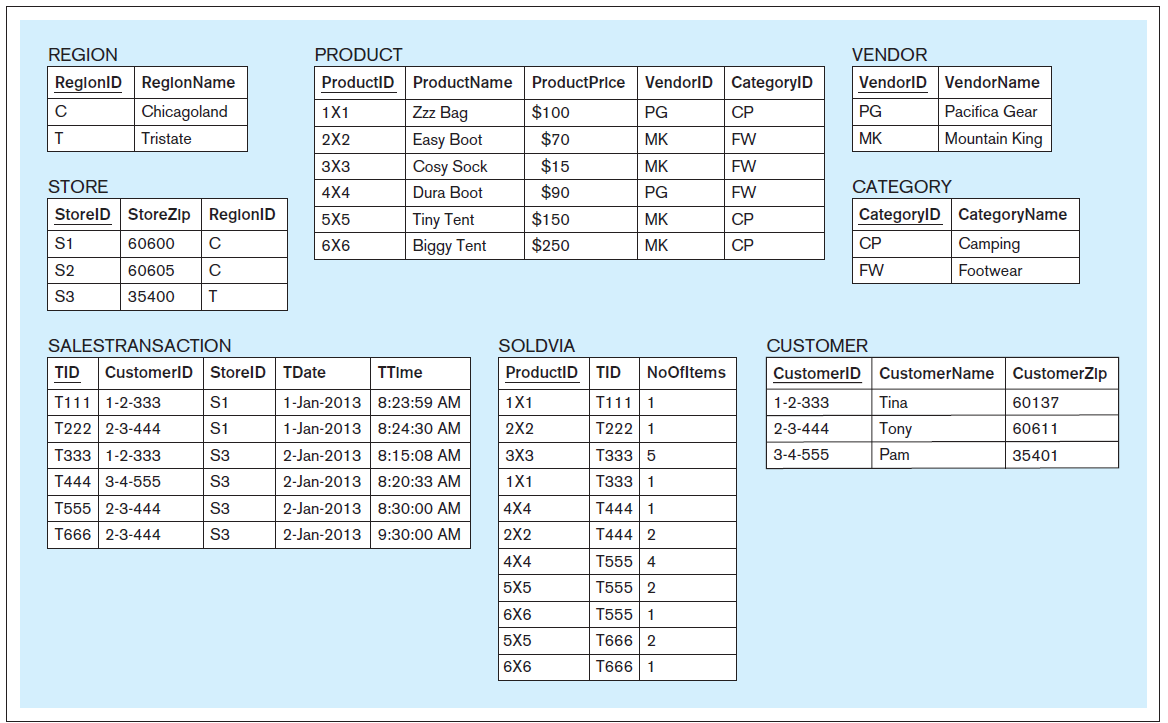 Database Systems
by Jukić, Vrbsky, & Nestorov
Pearson 2014
ISBN 978-0-13-257567-6
6
Detailed Fact Table Example, cont’d
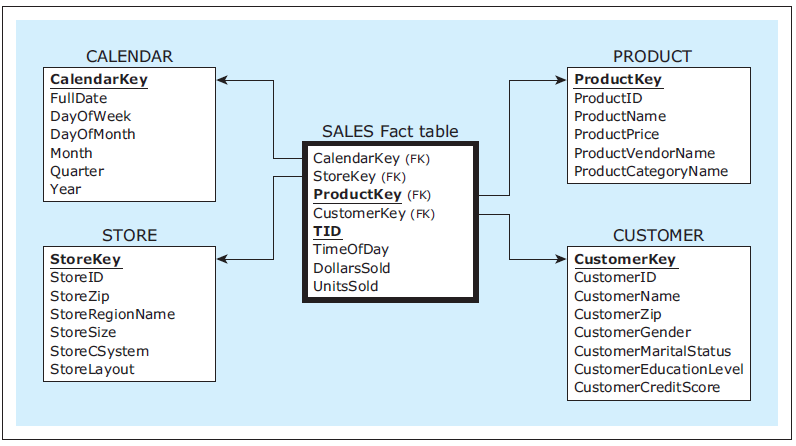 Detailed fact table
Database Systems
by Jukić, Vrbsky, & Nestorov
Pearson 2014
ISBN 978-0-13-257567-6
7
Detailed Fact Table Example, cont’d
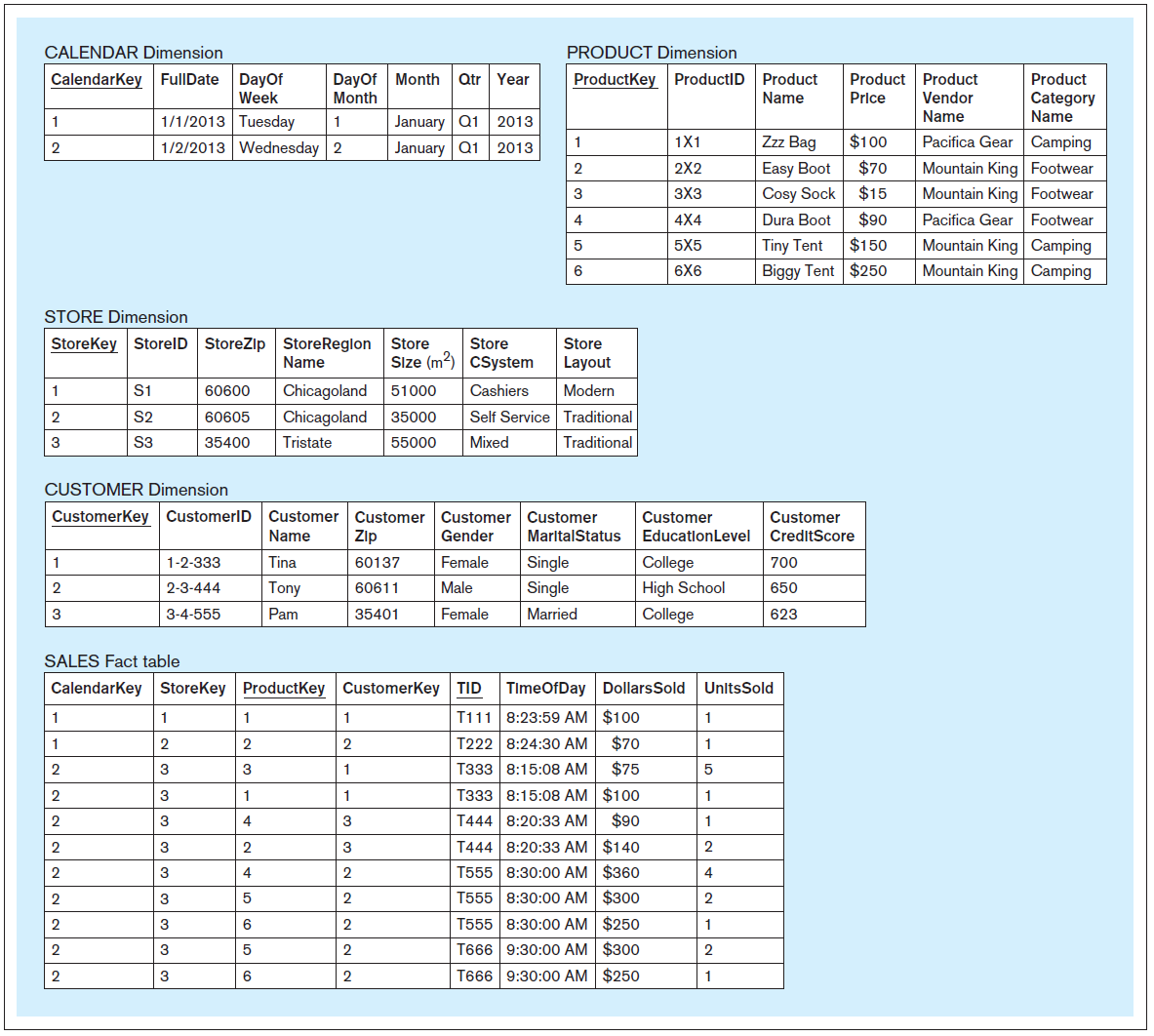 Database Systems
by Jukić, Vrbsky, & Nestorov
Pearson 2014
ISBN 978-0-13-257567-6
Each fact table record
contains data about
one sales fact.
8
Line-Item Detailed Fact Table
Each row is a single line item of a particular transaction.
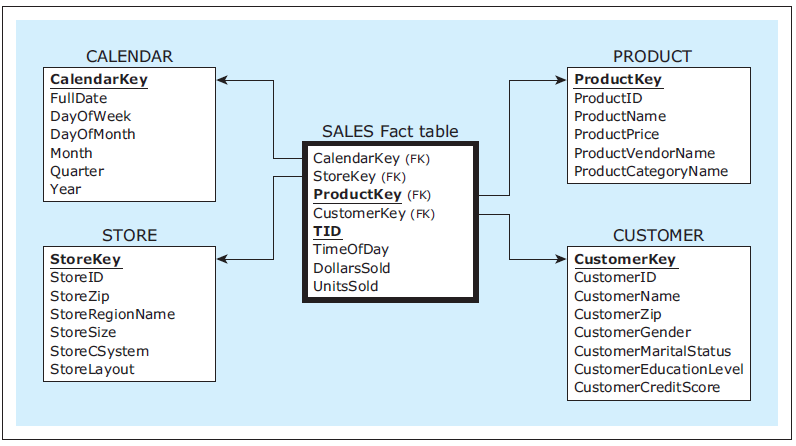 Database Systems
by Jukić, Vrbsky, & Nestorov
Pearson 2014
ISBN 978-0-13-257567-6
9
Transaction-Level Detailed Fact Table
Each row is a single transaction.
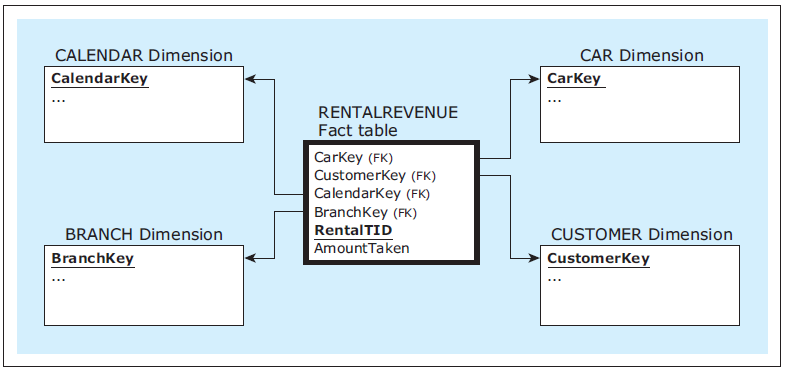 Database Systems
by Jukić, Vrbsky, & Nestorov
Pearson 2014
ISBN 978-0-13-257567-6
10
Aggregated Fact Table Example
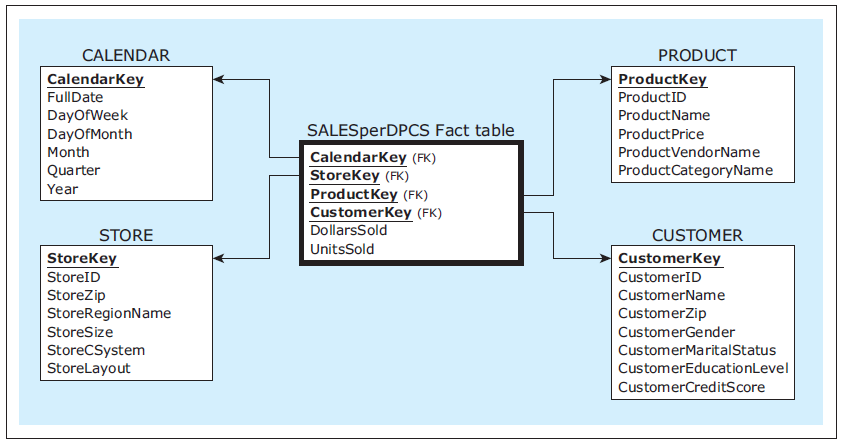 Aggregated fact table DPCS:
Total amount sold 
in dollars and units 
on a particular day
for a particular product
for a particular customer
for a particular store.
Database Systems
by Jukić, Vrbsky, & Nestorov
Pearson 2014
ISBN 978-0-13-257567-6
11
Aggregated Fact Table Example, cont’d
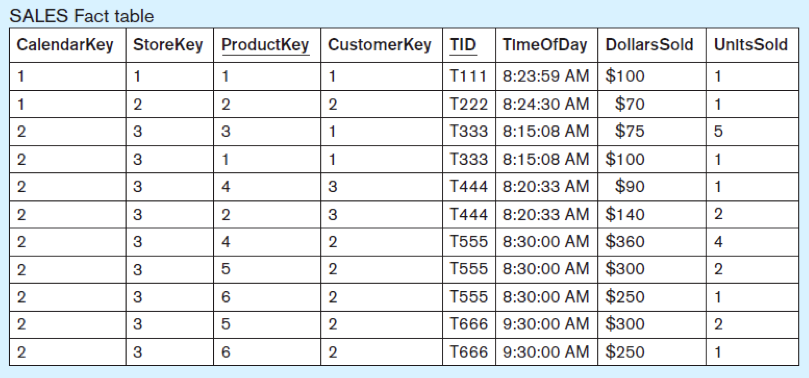 Database Systems
by Jukić, Vrbsky, & Nestorov
Pearson 2014
ISBN 978-0-13-257567-6
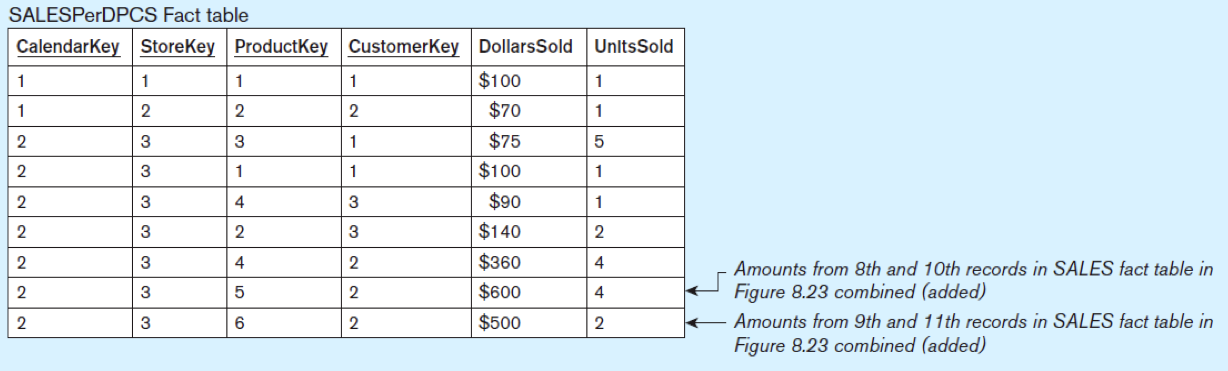 12
Aggregated Fact Table Example, cont’d
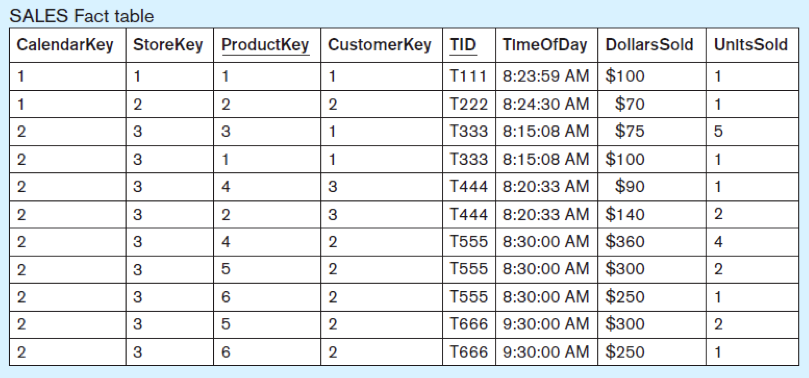 Database Systems
by Jukić, Vrbsky, & Nestorov
Pearson 2014
ISBN 978-0-13-257567-6
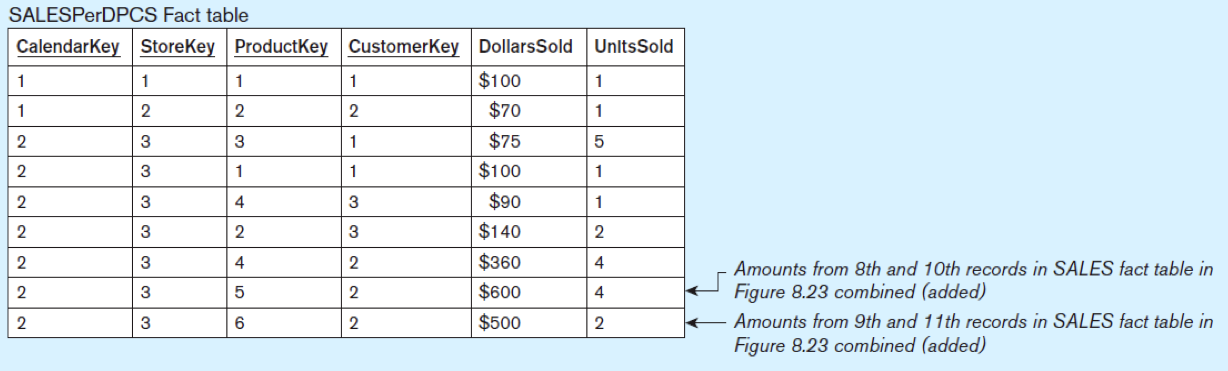 13
Aggregated Fact Table Example, cont’d
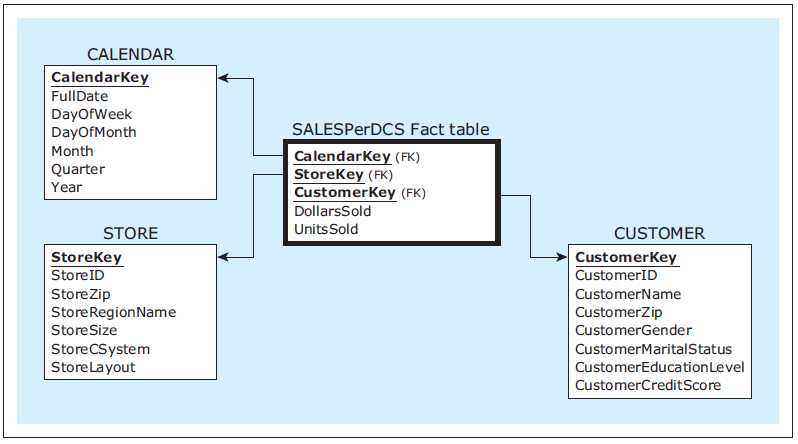 Aggregated fact table DCS:
Total amount sold 
in dollars and units 
on a particular day
for a particular customer
for a particular store
for all products.
Database Systems
by Jukić, Vrbsky, & Nestorov
Pearson 2014
ISBN 978-0-13-257567-6
14
Aggregated Fact Table Example, cont’d
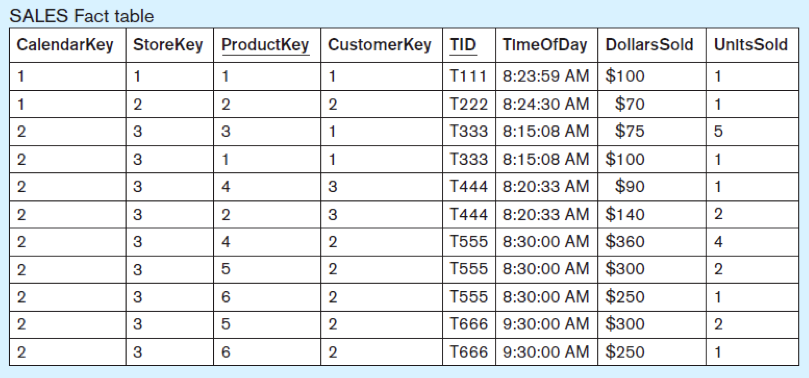 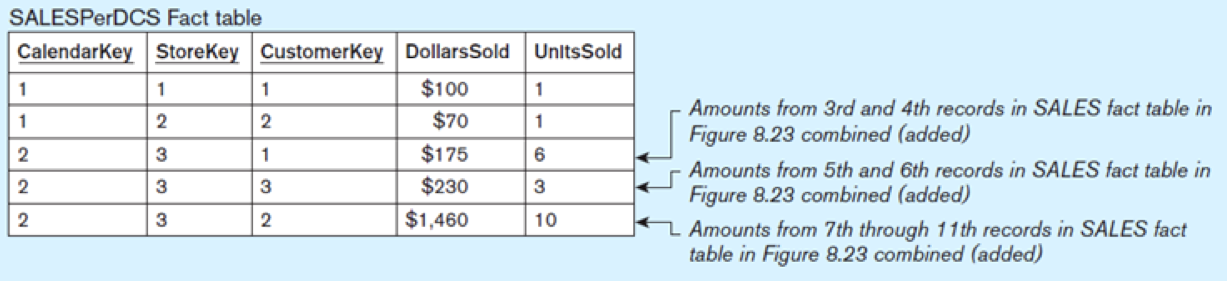 Database Systems
by Jukić, Vrbsky, & Nestorov
Pearson 2014
ISBN 978-0-13-257567-6
15
Aggregated Fact Table Example, cont’d
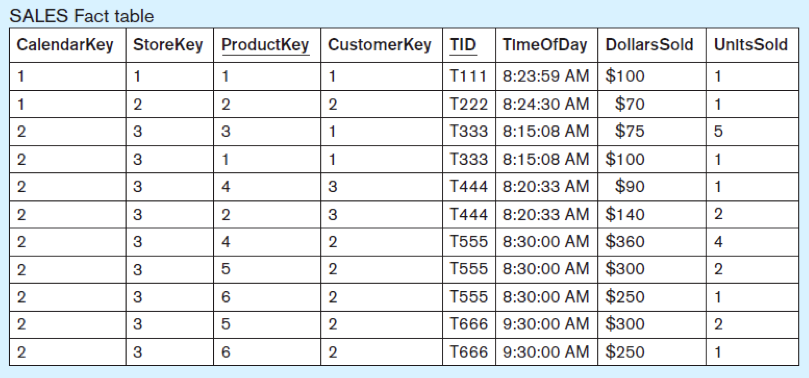 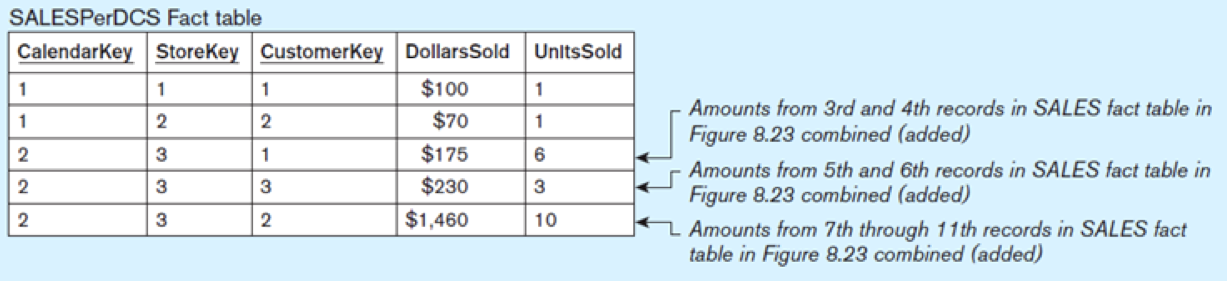 Database Systems
by Jukić, Vrbsky, & Nestorov
Pearson 2014
ISBN 978-0-13-257567-6
16
Aggregated Fact Table Example, cont’d
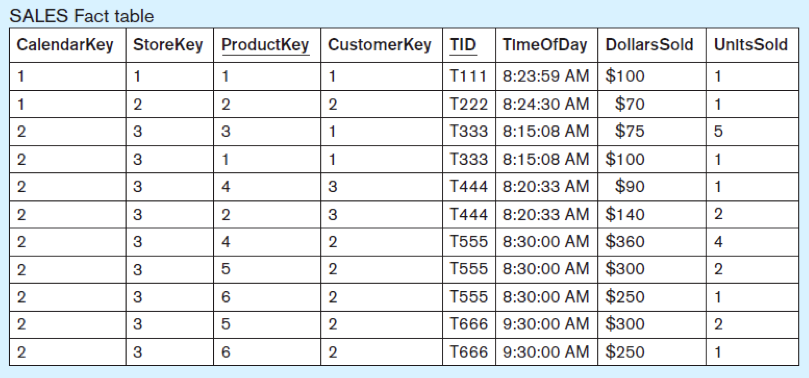 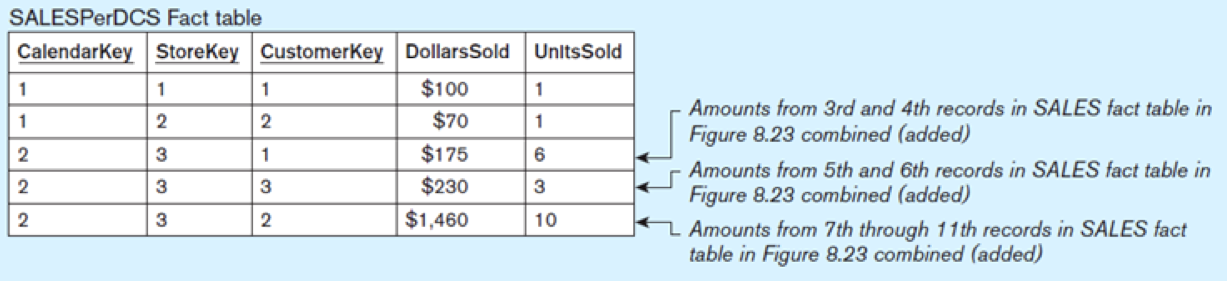 Database Systems
by Jukić, Vrbsky, & Nestorov
Pearson 2014
ISBN 978-0-13-257567-6
17
Granularity of the Fact Table
Fine level of granularity: Detailed fact table.

Courser level of granularity: Aggregated fact table.

Finer granularity: More analysis power.
Courser granularity: Faster queries.
18
Granularity of the Fact Table, cont’d
Granularity can also depend on how the data is collected and loaded into the fact table.

Example: Load only daily sales.
But then you lose the ability to analyze sales by the hour.

A solution: Keep both fine-grained and aggregated tables and have them share the dimension tables.
19
Granularity of the Fact Table, cont’d
Good DW design involves deciding which aggregates are worth storing as tables.

The base fact tables contain data at the finest level of granularity required for analysis.

Facts can be pre-summarized in aggregate tables at granularity levels that are determined to be optimal for certain analysis procedures.
20
Granularity of the Fact Table, cont’d
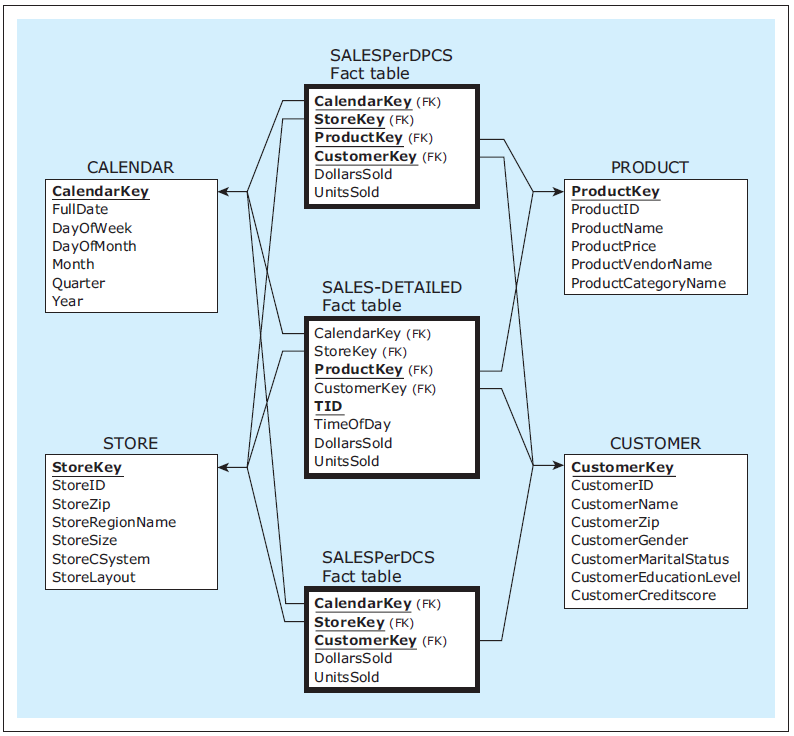 Database Systems
by Jukić, Vrbsky, & Nestorov
Pearson 2014
ISBN 978-0-13-257567-6
21
Slowly Changing Dimensions
In a typical dimension of a star schema, either:

The values of a dimension’s attributes do not change or change extremely rarely.
Examples: store address, customer gender

OR: The values of a dimension’s attributes change occasionally and sporadically over time.
Example: customer address

Three approaches to handling slowly changing dimensions: Type 1, Type 2, and Type 3.
22
Slowly Changing Dimensions: Type 1
Simply change the value in the dimension table’s record.
Often used to correct errors.
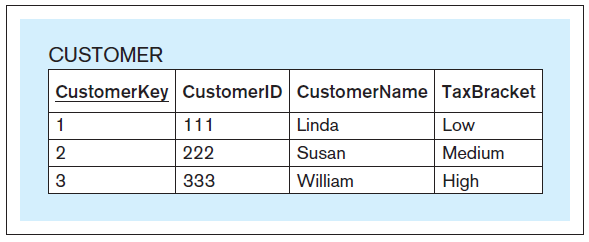 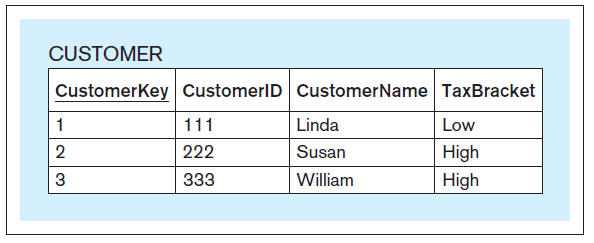 Database Systems
by Jukić, Vrbsky, & Nestorov
Pearson 2014
ISBN 978-0-13-257567-6
23
Slowly Changing Dimensions: Type 2
Preserve history by creating an additional row with the new value.
Often used with timestamps.
Database Systems
by Jukić, Vrbsky, & Nestorov
Pearson 2014
ISBN 978-0-13-257567-6
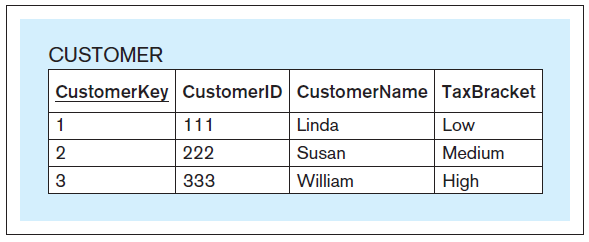 Now you see why this
analytical table uses
separate a CustomerKey
rather than the CustomerID.
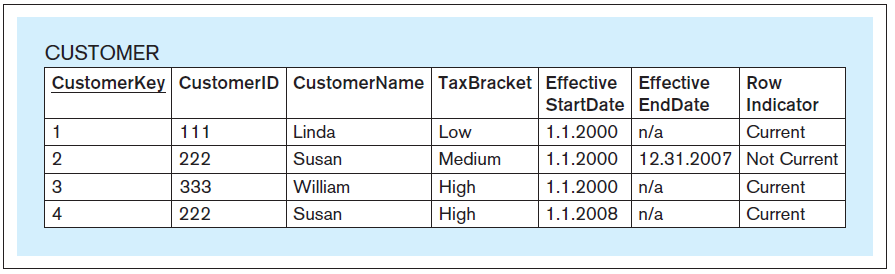 24
Slowly Changing Dimensions: Type 3
Create “previous” and “current” columns.
Only a fixed number of changes is possible.
Record only a limited history.
Database Systems
by Jukić, Vrbsky, & Nestorov
Pearson 2014
ISBN 978-0-13-257567-6
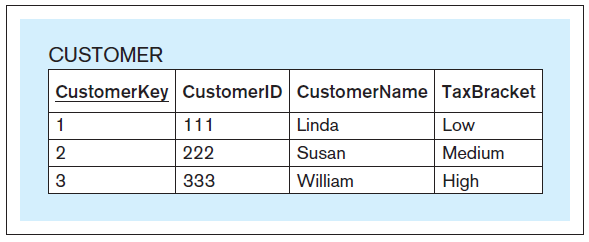 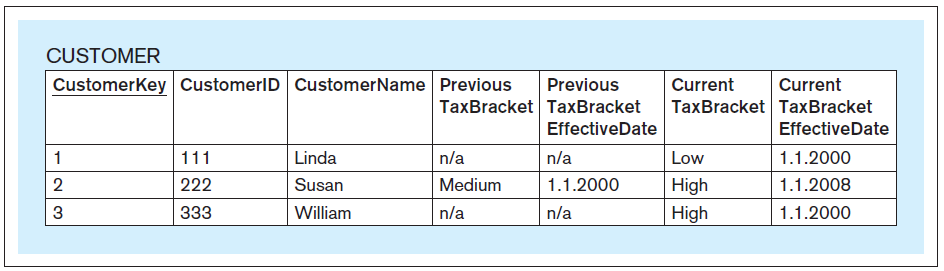 25
Snowflakes
Dimension tables can be unnormalized.

Fewer tables = faster joins = faster queries.

Update anomalies are not a concern.
Dimension tables are slowly changing.
Updates happen rarely if at all.

An undesirable snowflake results from unnecessarily normalizing dimension tables.
26
Snowflakes, cont’d
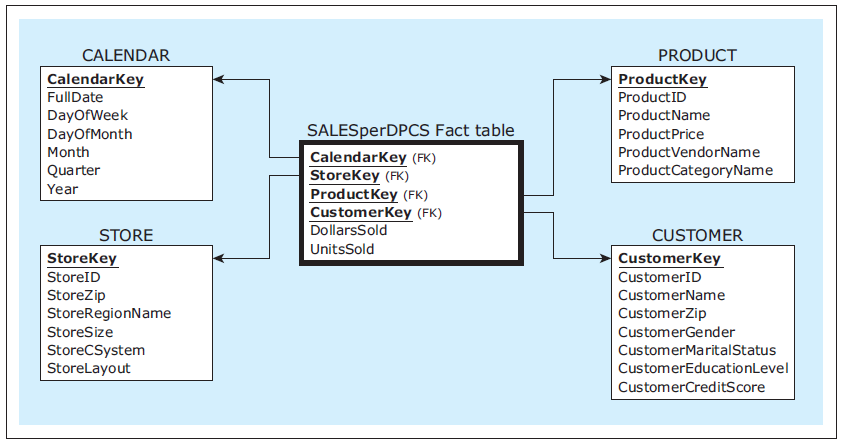 Unnormalized dimension tables.
Database Systems
by Jukić, Vrbsky, & Nestorov
Pearson 2014
ISBN 978-0-13-257567-6
27
Snowflakes, cont’d
X
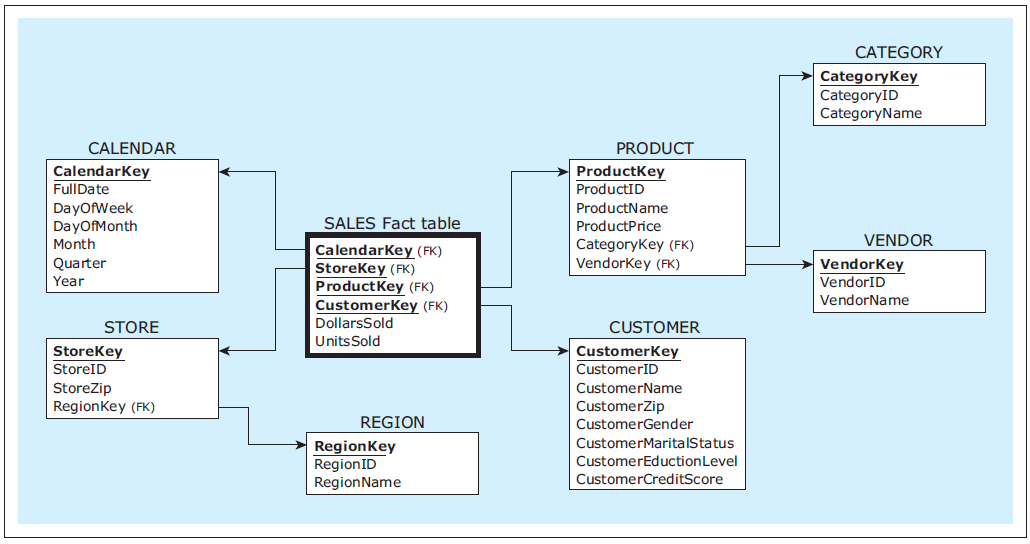 X
Avoid creating a snowflake!
Database Systems
by Jukić, Vrbsky, & Nestorov
Pearson 2014
ISBN 978-0-13-257567-6
28
DW Architecture: Bill Inmon Approach
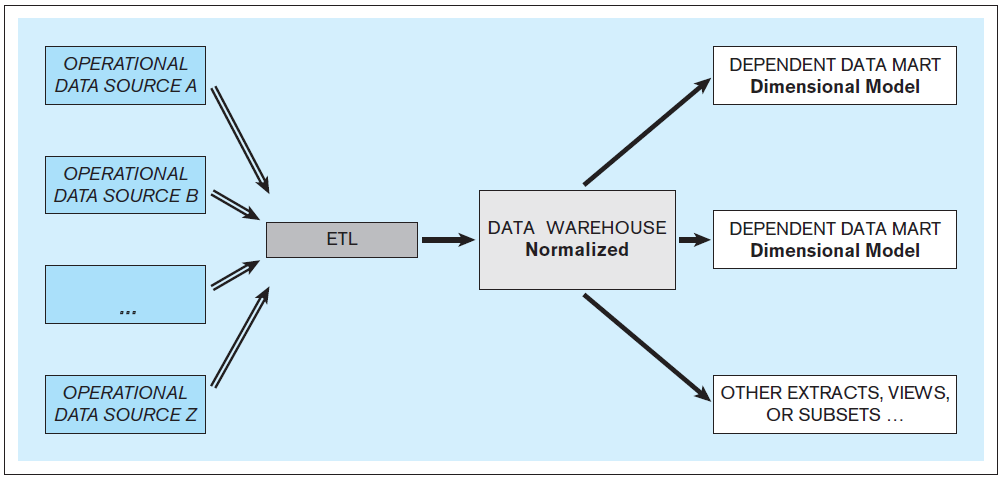 Normalized Data Warehouse
Database Systems
by Jukić, Vrbsky, & Nestorov
Pearson 2014
ISBN 978-0-13-257567-6
29
DW Architecture: Ralph Kimball Approach
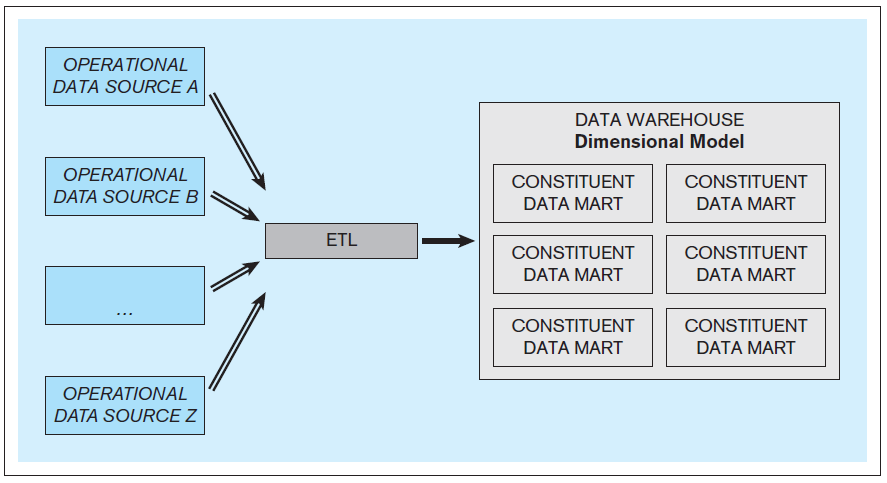 Dimensionally Modeled Data Warehouse
Database Systems
by Jukić, Vrbsky, & Nestorov
Pearson 2014
ISBN 978-0-13-257567-6
30
DW Architecture: Independent Data Marts
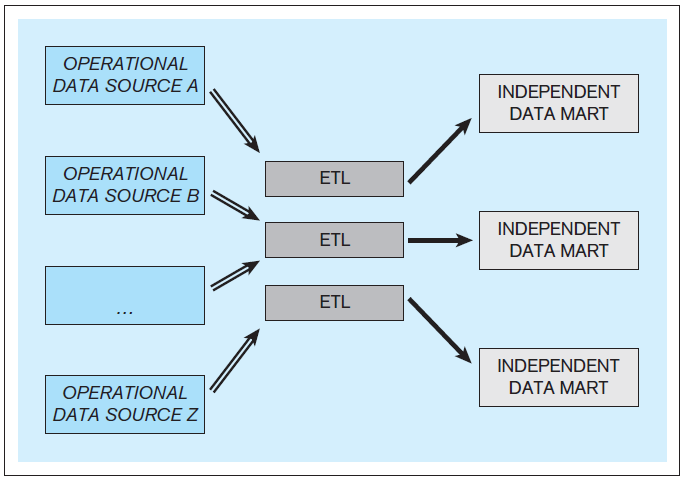 Inferior – Do not use!
Database Systems
by Jukić, Vrbsky, & Nestorov
Pearson 2014
ISBN 978-0-13-257567-6
31
Online Transaction Processing (OLTP)
Online: The computer responds immediately or very quickly.
online ≠ Internet

OLTP
online transaction processing
operational database = OLTP system

Update and query operational data.
Present data
Generate reports
32
Online Analytical Processing (OLAP)
Query data from data warehouses and/or data marts to analyze and present data.

OLAP tools support decision making.
OLAP tools are read only.

OLAP operations
drill up and drill down
slice and dice
pivot
33
OLAP Drill Up and Drill Down
Drill through dimension hierarchies.
Examples:
Location: country  state  region  city  store
Time: year  quarter  month  week  day  hour

Drill up 
AKA roll up
Make the data granularity coarser.
Aggregate the data.

Drill down
Make the data granularity finer.
34
OLAP Drill Up and Drill Down, cont’d
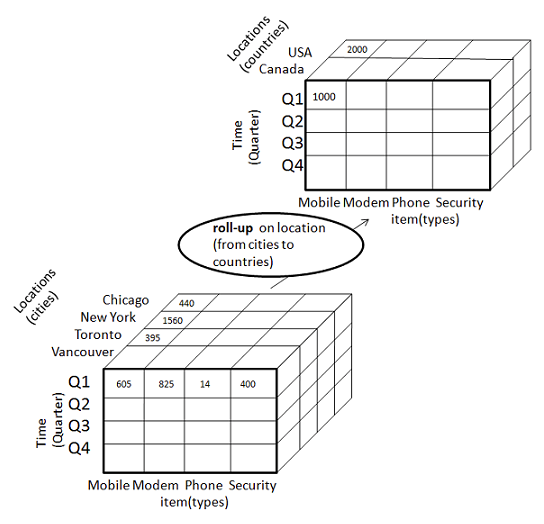 http://www.tutorialspoint.com/dwh/dwh_olap.htm
35
OLAP Drill Up and Drill Down, cont’d
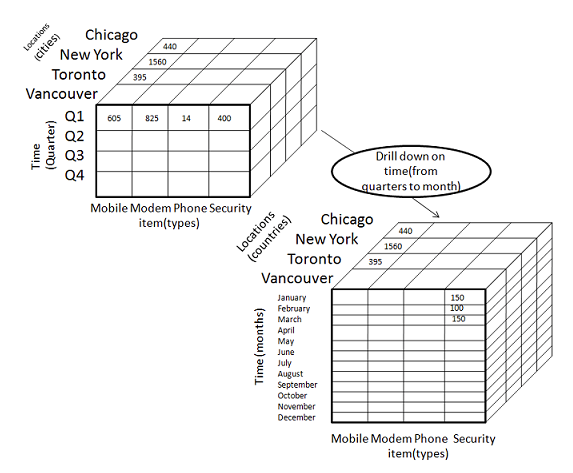 http://www.tutorialspoint.com/dwh/dwh_olap.htm
36
Slice and Dice
Slice: Select one value of a dimension attribute.
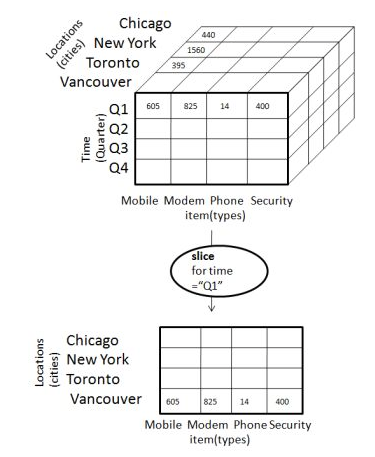 http://www.tutorialspoint.com/dwh/dwh_olap.htm
37
Slice and Dice
Dice: Select attribute values from two or more dimensions.
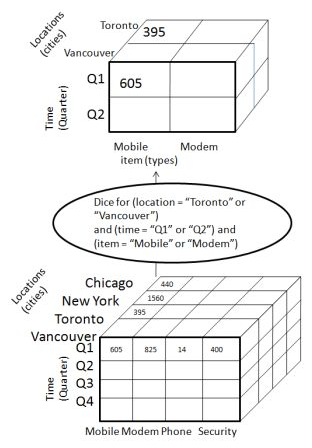 http://www.tutorialspoint.com/dwh/dwh_olap.htm
38
Pivot
Pivot: Reorganize query results by rotation.
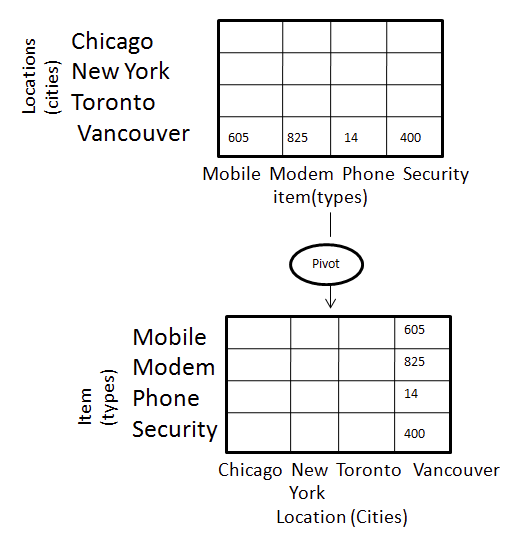 http://www.tutorialspoint.com/dwh/dwh_olap.htm
39
Conformed Dimensions
When multiple star schemas share a common set of dimensions, the dimensions are called conformed dimensions.

Conformed dimensions enable analyses to span multiple star schemas, where the schemas share a common view of the world.
For example, all the schemas must share a common view of what a customer is.
Drill across: A OLAP operation that spans multiple star schemas.
40
OLAP/BI Tools
Users can query fact and dimension tables by using simple point-and-click query-building applications.

Based on user actions, the tool generates and executes the SQL code on the data warehouse or data mart.
SQL code to drill up or down, slice or dice, or pivot.

Example OLAP/BI tools
IBM Cognos, Oracle BI, TIBCO Spotfire, Tableau
41
OLAP/BI Tools, cont’d
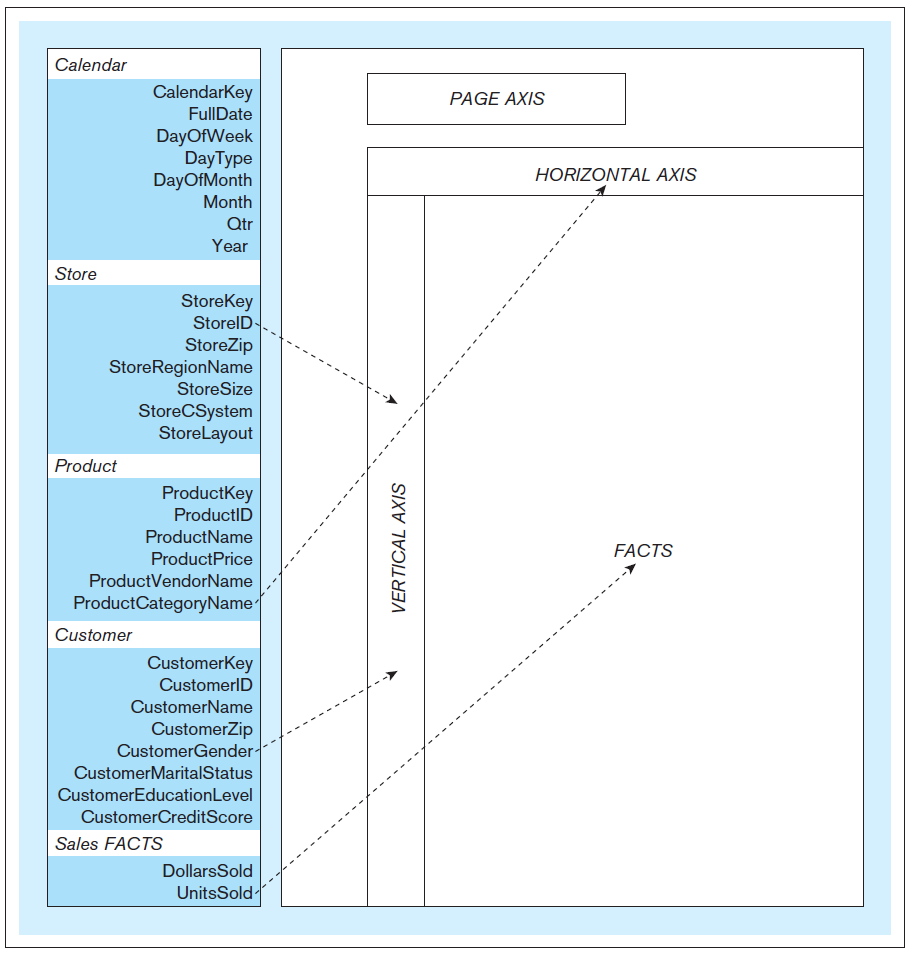 Typical OLAP
tool layout
Database Systems
by Jukić, Vrbsky, & Nestorov
Pearson 2014
ISBN 978-0-13-257567-6
42
OLAP/BI Tool Demos
RadarSoft: http://olaponline.radar-soft.com/Demos/HtmlOLAPGrid.aspx 

Telerik: http://demos.telerik.com/aspnet-ajax/pivotgrid/examples/olap/defaultcs.aspx 

See also: http://www.softwareadvice.com/bi/?more=true#more
43
Assignment #7
Team assignment.

Perform OLAP operations on your dimensional model from Assignment #6.

For each of the following operations, write and execute SQL queries using your sample data:
drill up
drill down
slice
dice
44
Assignment #7, cont’d
For each OLAP operation, show the query, and “before” and “after” query output.
Example: Do a query that shows quarterly results. Then for a drill down, do a query that shows monthly results. For a drill up, do a query that aggregates and shows yearly results.

Submit a zip file into Canvas containing:
Dump of your dimensional model.
SQL queries and text files containing the results.

Due Tuesday, April 18.
45